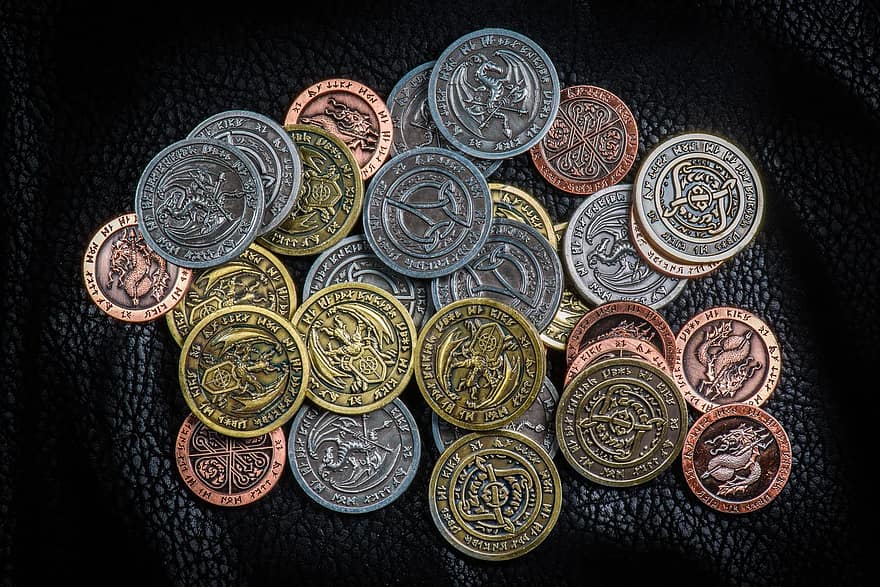 Rayola FM Token
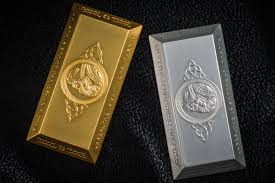 Автори:
Болотов Дмитро
Шелухін Олександр
Шишков Дмитро
Місія: створити доступну платформу, яка об’єдная цифровий світ зі спортивним.
Візія: надати можливість користувачам медіа «Rayola FM» доступ до цифрових активів криптосвіту.
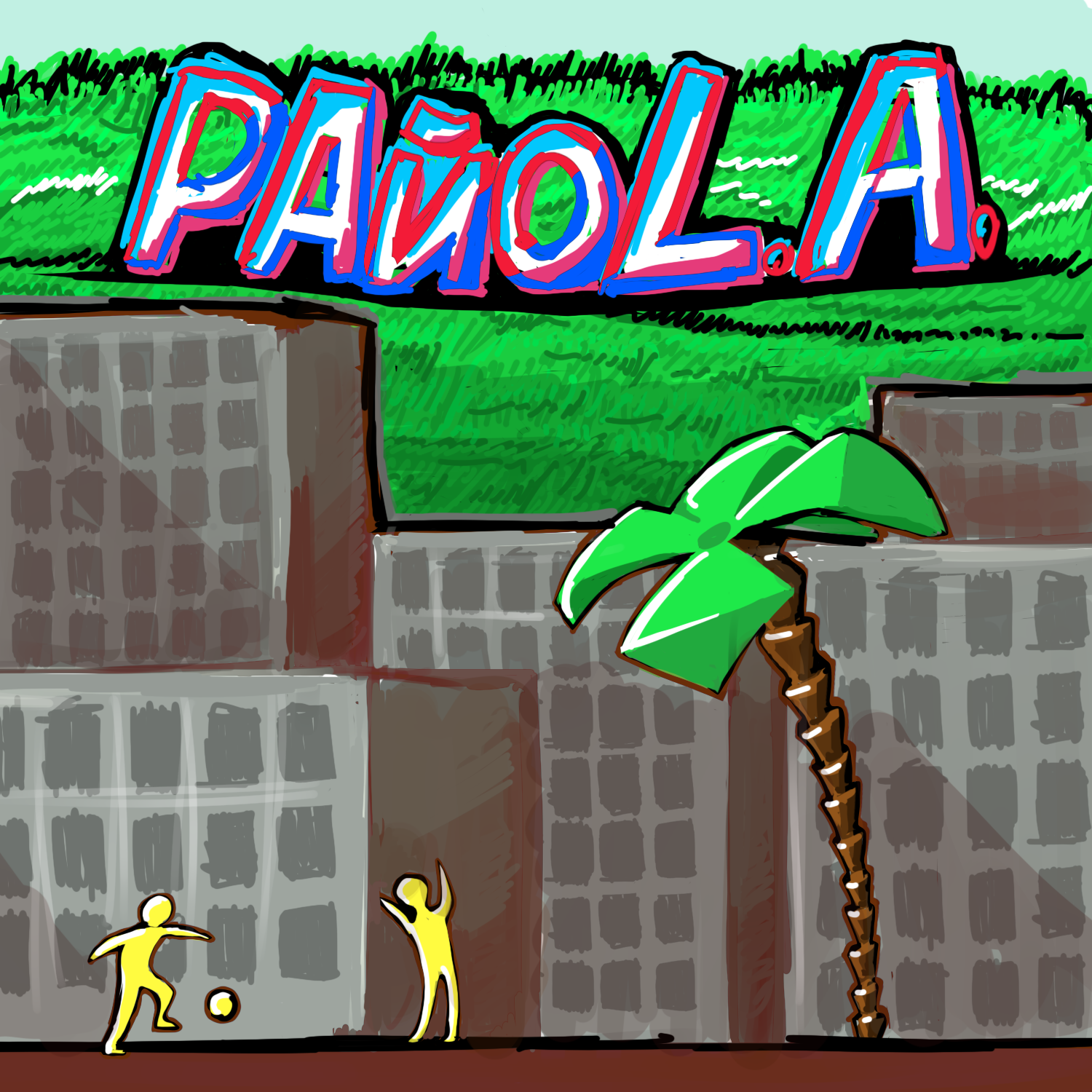 Авдиторна спрямованість
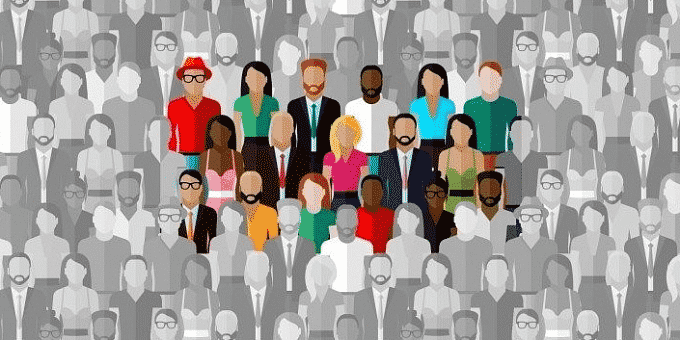 наш проект розрахований на авдиторію віком від 16 до 24 років. Це молоді люди – студенти, школярі, які цікавляться спортом, зокрема футболом. 
Освіта: середня, вища.
Додаткові інтереси: мода, політика, автомобілі, історія.
Грошовий дохід: до 12 000 грн/міс.
Стать: переважна більшість нашої авдиторії представники чоловічої статі.
PR-стратегія проєкту
Гіфт-івент:
Перед офіційним запуском буде влаштована акція, коли користувачам за реєстрації будуть нараховувати 10 токенів, плюс за кожного нового реферала користувач отримає по 10 RLT додатково.
Реклама: 
Створити повідомлення про запуск проєкту, які будуть розіслані в чатах українського криптоком’юніті. Кожні два тижні АМА сесії на офіційних сторінках токена у Telegram та Discord.
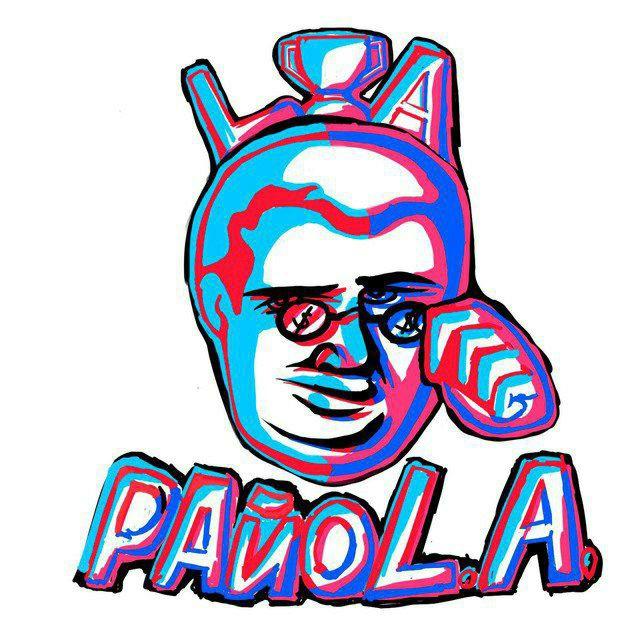 План розвитку
Запуск токена (01.06.24);
Перша NFT колекція (за тиждень до початку матчів Ліги Чемпіонів);
Пройти лістинг на трьох популярних біржах: ByBit, Binance, Qmall (поява на одній із бірж повинна відбутися у перші пів року після запуску);
Залучити до рекламної інтеграції спортсменів мінімум з трьох видів спорту (переглянути існуючи контракти спортсменів з медіа);
Середня вартість токена 5 доларів;
Залучення інвестицій на 300 тисяч доларів (100 автоінвестування коштом медіа);
Створення власного гаманця та колаборація з мережею спортивних товарів в Україні;